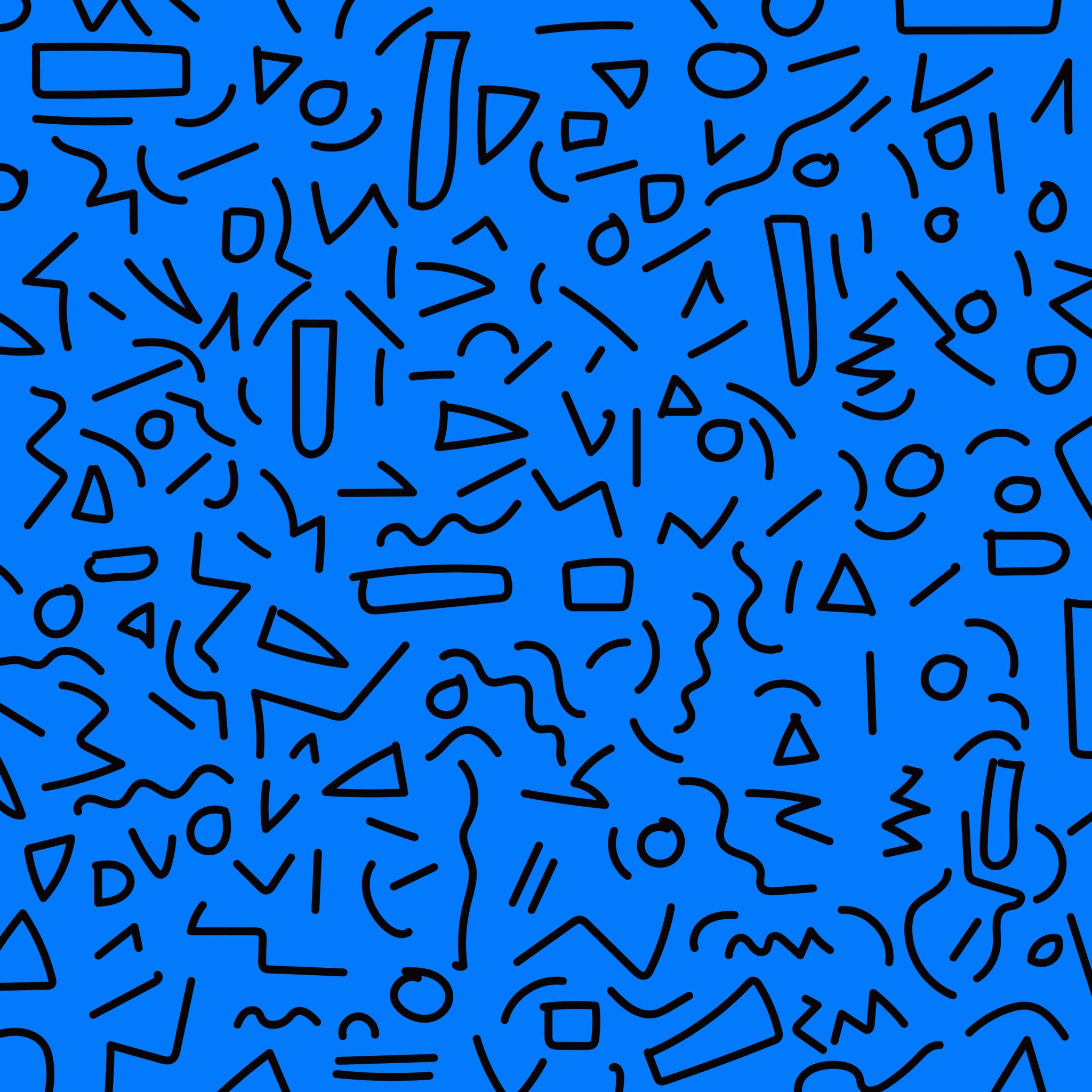 Healthy boundary setting in order to maintain wellness
Alicia Hurtado, MDAssociate Dean for Medical Student Wellbeing and Student Affairs Attending Psychiatrist
Icahn School of Medicine at Mount Sinai
What do we mean by boundary setting?
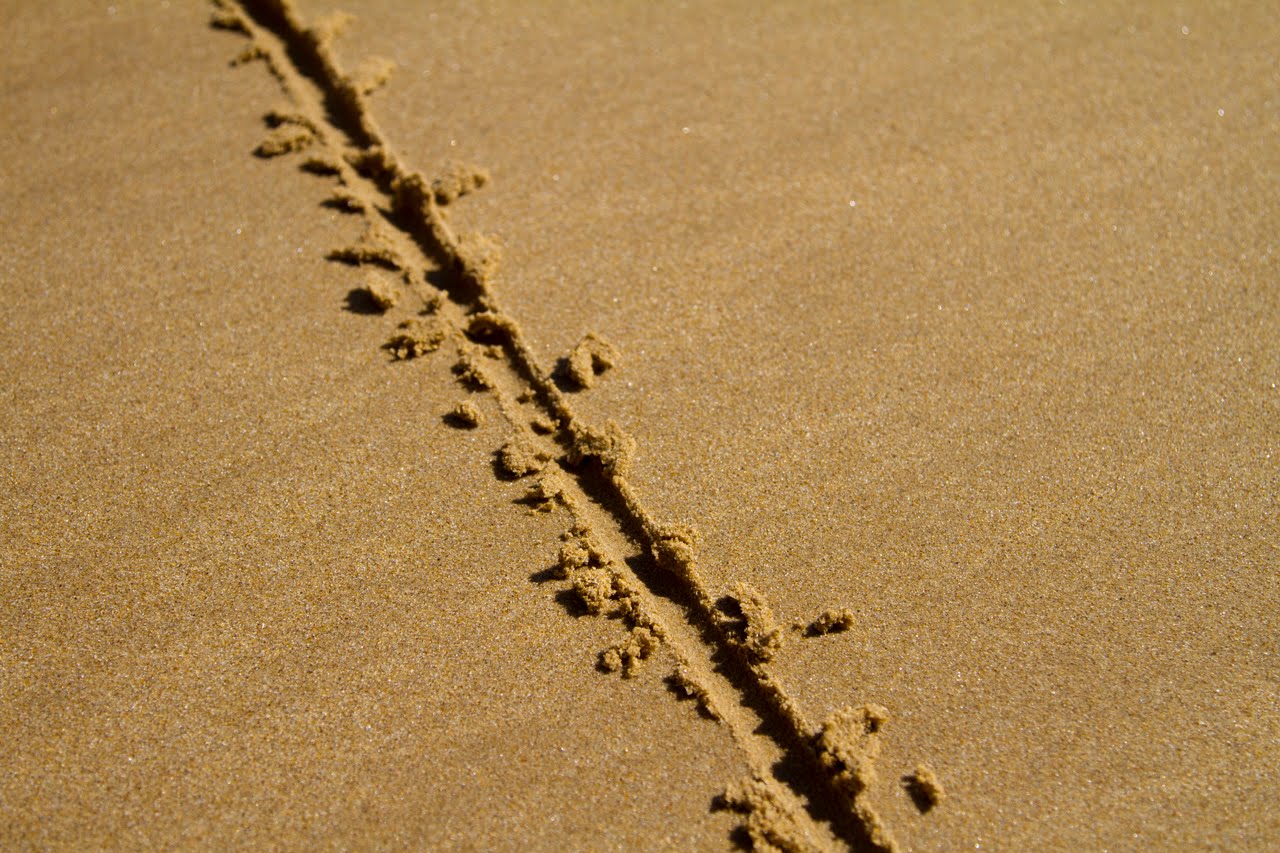 A boundary is a limit that we set. 
This boundary may be physical (ie. lock on doors, fences, etc. )
But boundaries can also be set by behaviors and emotions 
We often learn boundaries from our environment (ie. how our caregivers modeled boundaries)
Different Boundary-setting stylesthe goal when Setting Boundaries is a healthy balance (Not too Rigid or too Loose)
Inflexible/Rigid  boundaries may result in: 

Not asking for help when needed

Appearing to be detached from others/ keeping people at a distance

Not ever sharing any personal information
Why are boundaries necessary to maintain wellness?
As a clinician boundary setting will allow you to have agency over your life
You get to determine what your limits are (for example:  As a clinician you may decide that you will never do work on Saturdays)
Going beyond our limits can leave us feeling 
Resentful 
Feeling as if we do not have ownership over our own lives
Feeling guilty 
Exhausted and ultimately, burned out
How can setting limits improve our wellbeing?
How to say “no” effectively
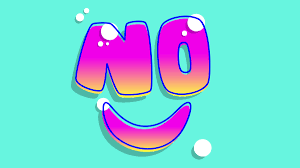 Say no in a calm manner and provide a quick explanation 
Do not over explain
Saying no does not have to come from a place of anger 
You do not need to apologize for saying no
You may want to use words such as “under different circumstances” “I wish I could”
Sometimes individuals may get angry at you for saying NO
It is not your responsibility to manage their emotions 
Individuals should be able to manage their own disappointment
BY remaining calm you are modeling how to manage emotions
It is not your duty to please everyone
Setting boundaries can help you and your patients feel safe
Your patients will feel safer knowing that you can protect them by setting appropriate boundaries (ie. You will not prescribe a dangerous medication just because they are asking for it)
You can model for your patients that nice and caring people can also say ”no” 
You can help your patients understand that prioritizing our self care does not make us selfish but rather responsible
Why is it so hard to say “nO” as clinicians?
We want to help others
Remember: You may be able to help at another time
Remember: Nobody benefits from their doctor getting burned out
We do not like disappointing others
Remember: At times, we may disappoint others in order to do what you believe is best for them clinically 
Remember: Your patient will be able to handle the disappointment. If they are unable to, it is not your fault that they are unable to manage their emotions.  It is also important to think about what else may be going on that the patient cannot regulate their emotions.
We worry that our patient will get mad at us
Remember: At times, others will be mad at us, but that does not mean that the relationship will be damaged as a result. It is ok for patients to be mad at us. The hope is that they will be able to forgive us, and move on. 
We feel guilty when saying “no”
Remember: Guilt is also another normal everyday emotion.  And we do not always have to respond to that guilty feeling. At times, it is ok to tolerate the feeling of guilt and move on.